Audiência Pública Senado Federal
Simone TebetMinistra do Planejamento e Orçamento
Maio de 2023
Audiência Pública – Senado Federal
2
A recriação do MPO
O primeiro e fundamental passo na área econômica do governo foi a recriação do Ministério do Planejamento e Orçamento. 
Foco: 
Crescimento sustentável com inclusão social

Para isso, é preciso:
 reequilibrar gastos públicos.
Audiência Pública – Senado Federal
3
Estrutura do MPO
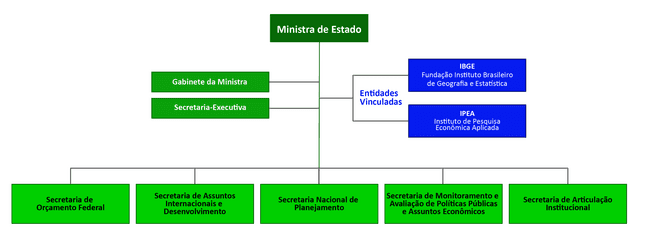 Audiência Pública – Senado Federal
4
SEPLAN
SECRETARIA NACIONAL DE PLANEJAMENTO (SEPLAN)
Audiência Pública – Senado Federal
5
Planejamento e PPA Participativo
Temos dois importantes guias para as políticas públicas: o Planejamento de Médio Prazo (definido no Plano Plurianual - PPA) e o Planejamento de Longo Prazo (dado pelo projeto Brasil 2024-2040).

Objetivo: o legado de um planejamento construído pela própria sociedade. 

O PPA 2024-2027 será:
Amplamente participativo na sua construção.
Inclusivo, através de pautas transversais, multisetoriais, de gênero, equidade e meio ambiente, com metas regionalizadas.
Levado pelo MPO para todas as capitais do país com o PPA. Queremos aproximar o planejamento nacional da inteligência que está espalhada em todas as nossas regiões: conselhos, movimentos sociais, federações e confederações (patronais e sindicais), universidades.
Audiência Pública – Senado Federal
6
Planejamento e o PPA Participativo
A metodologia do PPA 2024-2027 apoia-se em 7 pilares: 

1) Aperfeiçoamento metodológico; 
2) Fortalecimento da dimensão estratégica do PPA; 
3) Integração dos objetivos e metas do PPA com os recursos orçamentários e não orçamentários;
4) Integração entre planejamento e avaliação; 
5) Resgate da participação social; 
6) Integração do território nos programas do Plano Plurianual; 
7) Visão estratégica e foco em resultados.
Audiência Pública – Senado Federal
7
PPA e Planejamento de Longo Prazo (2024-2040)
Elaborado o PPA, trabalharemos na construção de uma nova estratégia nacional de desenvolvimento de longo prazo, a partir de outubro/23 com conclusão prevista para agosto/24. 

Objetivo: formulação de estudos prospectivos e de políticas públicas de longo prazo destinadas ao desenvolvimento nacional.
Audiência Pública – Senado Federal
8
Planejamento e integração nacional
Elaborar, com o Congresso Nacional, o Plano Nacional de Desenvolvimento Regional: responsabilidade em conjunto.

A concretização dos planos regionais – que são os principais instrumentos para viabilizar a PNDR – terão enorme impacto nos territórios, promovendo desenvolvimento econômico, social e sustentável.
Audiência Pública – Senado Federal
9
SMA
SECRETARIA DE MONITORAMENTO E AVALIAÇÃO DE POLÍTICAS PÚBLICAS E DE ASSUNTOS ECONÔMICAS (SMA)
Audiência Pública – Senado Federal
10
Avaliação das políticas públicas
Parte considerável do orçamento público não chega em quem mais necessita e, quando chega, não melhora a vida das pessoas tanto quanto poderia. 
Avaliar políticas públicas significa buscar mais clareza sobre objetivos e resultados pretendidos, saber muito bem quem se quer atender e garantir a melhor implementação possível, perseguindo indicadores. 
Objetivo: qualidade do gasto público. Isso legitima as mudanças de rumo nas políticas públicas. 
Apoiar a revisão sistemática dos gastos, contribuindo diretamente para a definição da LDO e da LOA. 
Ex.: avaliações constantes dos subsídios, principalmente tributários, podem contribuir para a qualidade dos gastos públicos, direcionando recursos para onde são mais necessários.
Audiência Pública – Senado Federal
11
Avaliação das políticas públicas
Para alcançar tais objetivos, temos projetos diversos que englobam:
Reformulação do CMAP (Conselho de Monitoramento e Avaliação de Políticas Públicas), introduzindo ciclos mais curtos (6 meses) para apresentação de resultados, maior qualidade das avaliações e maior interação com os gestores dos programas avaliados.
Apoiar anualmente a revisão do orçamento, o monitoramento do PPA e as ações do Governo.
Introduzir como política nacional a avaliação ex ante e o uso de estudos pilotos para demonstrar o impacto de cada política pública por meio de dados e avaliações. 
Integração de bancos de dados administrativos, de forma a apoiar a gestão nos diversos ministérios.
Audiência Pública – Senado Federal
12
SOF
SECRETARIA DE ORÇAMENTO FEDERAL (SOF)
Audiência Pública – Senado Federal
13
Modernização orçamentária
O sucesso da nova regra fiscal passa pela correção de erros que condenaram o teto de gastos ao fracasso:
Regra fiscal flexível, crível e com focos no controle de gastos e no compromisso social: o déficit social,
Com limites de gastos determinados de acordo com o cumprimento das metas de resultado primário, 
Em paralelo ao compromisso de estabilizar a dívida pública.
Audiência Pública – Senado Federal
14
Modernização orçamentária
A SOF está em intenso processo de modernização das práticas orçamentárias brasileiras e com transparência máxima sobre a gestão orçamentária federal. 
A melhoria no perfil da despesa pública terá como foco melhorar na sua transparência, previsibilidade e sustentabilidade. Mas nenhuma regra fiscal conseguirá garantir isso isoladamente. 
Nosso objetivo é atualizar a legislação pertinente. Este processo será feito em parceria com o Congresso Nacional em uma agenda a ser construída e perseguida pelos próximos dois anos, via LDO e atualização da Lei 4.320. 
O teto de gastos não se sustenta: há a necessidade de um novo arcabouço fiscal, o Regime Fiscal Sustentável.
Audiência Pública – Senado Federal
15
Modernização orçamentária
Expandir o horizonte temporal é fundamental para qualquer planejamento crível. Através da construção de projeções e cenários fiscais de médio prazo, conectaremos os cabos plurianuais do PPA com as negociações anuais das LOAs. Deixaremos para trás o “curto prazismo” que evita a integração entre processo orçamentário e política fiscal e prejudica a sustentabilidade das contas públicas.  
Enquanto essa agenda mais estrutural, do ponto de vista normativo, é construída, temos empenhado esforços técnicos para colocar de pé dois novos instrumentos fundamentais para a modernização do Orçamento federal: 1) a Revisão de Despesas; 2) o Quadro de Despesas de Médio Prazo.
Nosso papel na JEO: alertar para riscos fiscais e verificar a adequação de medidas à boa prática orçamentária.
Audiência Pública – Senado Federal
16
SEAID
SECRETARIA DE ASSUNTOS INTERNACIONAIS E DESENVOLVIMENTO (SEAID)
Audiência Pública – Senado Federal
17
Reinserção internacional e desenvolvimento
A SEAID é a responsável pelos pagamentos de contribuições para todos os organismos internacionais do qual o Brasil participa. 
A SEAID é o eixo de conexão entre as políticas de desenvolvimento do Brasil e sua atuação em foros internacionais de desenvolvimento.
Coordenamos a participação do Brasil nas seguintes instituições internacionais:
BID
CAF (Banco de Desenvolvimento da América Latina)
Fonplata
Banco de Desenvolvimento do Caribe
Banco Africano de Desenvolvimento
Audiência Pública – Senado Federal
18
Reinserção internacional e desenvolvimento
O Brasil voltou a honrar seus compromissos com organismos internacionais.
Herdamos um passivo de R$ 2,6 bilhões de anos anteriores. Nos primeiros 4 meses, pagamos mais de R$ 1,2 bilhão. Até o final do ano pretendemos quitar toda essa dívida. 
Concluímos o pagamento ao Focem – Fundo de Convergência Estrutural do Mercosul. Estados e Municípios nas regiões da fronteira do Brasil poderão voltar a utilizar até R$ 350 milhões em recursos do Fundo.
Carteira ativa de aproximadamente US$ 34 bilhões, entre projetos já aprovados e aqueles sendo analisados ou negociados.
Audiência Pública – Senado Federal
19
Reinserção internacional e desenvolvimento
Nos Bancos de Desenvolvimento Multilaterais, o Brasil passou a priorizar projetos focados em infraestrutura resiliente, desenvolvimento sustentável e de baixo carbono, além de inclusão social e apoio a pequenas empresas e igualdade de gênero.
Estamos reformulando a Comissão de Financiamentos Externos (COFIEX), responsável pela aprovação de projetos com financiamento dos bancos multilaterais. 
Neste ano estarão disponíveis mais de US$ 7 bilhões para financiamentos de projetos a serem executados pela União, Estados e Municípios. 
Vamos capacitar gestores estaduais e municipais e criar o Portal Único de Financiamentos Externos para simplificar o acesso.
Audiência Pública – Senado Federal
20
SEAI
SECRETARIA DE ARTICULAÇÃO INSTITUCIONAL (SEAI)
Audiência Pública – Senado Federal
21
SEAI
Ela é a face mais evidente dessa estratégia fundamental do novo governo Lula. 
A escuta ativa junto a sociedade civil organizada e o diálogo com representantes do Congresso Nacional, com prefeituras, com governadores e com parlamentares regionais é parte constitutiva do nosso Ministério.
Cabe à SEAI cumprir esse papel de diálogo, que deixa a porta do MPO sempre aberta à aquilo que vem da sociedade, dos parlamentares e dos representantes dos entes federados. A transparência e o diálogo são peças-chave para a união e a reconstrução do país.
Audiência Pública – Senado Federal
22
Melhora econômica
De acordo com a grade de parâmetros oficial do governo (SPE/MF), o crescimento do PIB será de 1,6% neste ano, subindo a 2,3% em 2024 e depois a 2,8% em 2025. 
A taxa de inflação continuará em trajetória de desaceleração. Depois dos 10% em 2021 e 5,8% em 2022, a estimativa oficial é de 5,3% neste ano – e com alta de 3,5% em 2024 e de 3% ao ano a partir de 2025. 
Aumentar a taxa de crescimento do PIB, gerando inclusão social e sem pressionar a inflação, é a missão fundamental: o melhor caminho para isso é com aumento sustentável dos investimentos, com ganhos de produtividade. Dívida pública sob controle.
Audiência pública – Senado Federal
23
A dívida bruta está no menor valor desde 2017
Audiência pública – Senado Federal
24
Necessário elevar a taxa de investimento para 20% ou mais do PIB
Taxa de Investimento acumulada (%)
Fonte: IBGE
Audiência Pública – Senado Federal
25
Necessidade do ajuste fiscal e da Reforma Tributária
De um lado, há grandes incertezas no mercado sobre a sustentabilidade da dívida pública e o controle dos gastos públicos. De outro, é necessário garantir espaço para gastos sociais.
De outro, é necessário garantir espaço para gastos sociais:
i) Bolsa Família de R$ 600; 
ii) Casa Popular aos mais pobres – Minha Casa, Minha Vida; 
iii) Investimento em rodovias e infraestrutura; 
iv) farmácia popular e assistência social; 
v) Mais Médicos e gastos hospitalares.
Reinserir o pobre no orçamento
Solução: novo arcabouço fiscal. 
No Novo Arcabouço, haverá incremento de receitas com controle de gastos.
Audiência pública – Senado Federal
26
O objetivo do ajuste fiscal
Transmitir credibilidade para a política fiscal; 
Reduzir as incertezas, possibilitando que a queda da taxa longa de juros; e
Fomentar o crescimento econômico, via melhora no ambiente de negócios - maior previsibilidade.
O aumento do crescimento se dará pelo crescimento da produtividade e pelo maior investimento (se o investimento em % do PIB alcançar 20%, o crescimento tendencial do PIB será de 2,5%).
Audiência Pública – Senado Federal
27
Investimento público
Há R$ 70,9 bilhões em investimentos na LOA 2023
O Novo PAC, em etapa de formulação a partir da Casa Civil, contará com os eixos fundamentais do governo federal:
Transportes;
Transição energética;
Infraestrutura urbana;
Saneamento;
Equipamentos sociais.
Mas o Brasil só crescerá de forma sustentada com a redistribuição da carga tributária -  temos um sistema tributário complexo, regressivo e pouco transparente
Audiência Pública – Senado Federal
28
Reforma tributária
Reforma tributária terá efeitos relevantes no crescimento do PIB:
No aumento da produtividade econômica – maior investimento e redução das distorções alocativas; 
Redução do custo Brasil – menor litígio, dedução de créditos, custo de conformidade e transição;
Adicionalmente, haverá redução da regressividade tributária (pobres pagarão proporcionalmente menos impostos), pois os bens com maior demanda pelas famílias mais pobres terão diminuição do custo.
Vários artigos mostram que a reforma tributária impactará de forma significativa no crescimento do PIB nos próximos 10 anos.
Audiência Pública – Senado Federal
29
Por fim, mas não menos importante...
O lema União e Reconstrução tem razão de ser: o país precisa voltar a se unir para assegurar paz interna; a reconstrução de políticas públicas em diversas áreas tornará a economia mais resiliente.
O Brasil já foi exemplo para o mundo: nossa cultura, nossa proteção ambiental, nossa capacidade de superar crises políticas a partir do diálogo. Vamos recuperar essa imagem a partir de ações diretas.
Audiência pública – Senado Federal
30
Obrigada!
gov.br/planejamento
Apresentação ARKOS